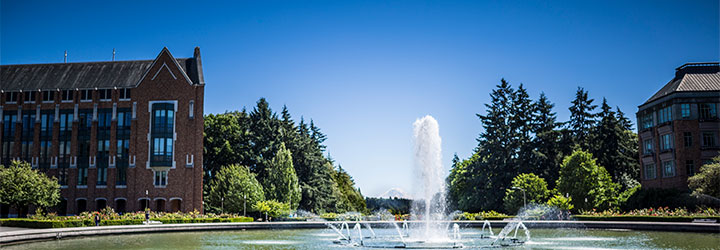 Algorithm Analysis
Data Structures and Algorithms
CSE 332 SU 18 - Robbie Weber
1
Logistics
Piazza
Sign up for Piazza
Directions to opt out of Piazza careers are on piazza.
Section tomorrow
Caitlin and Alon will co-lead section
Chance to practice problems about what we learned in lecture.
Occasionally learn new material
This week: Talk about concepts in your first programming project.
Project 1 out (late) tonight
If you don’t have a partner yet, meet up here at the end of class, and we’ll pair you up.
CSE 332 SU 18 - Robbie Weber
2
Algorithm Analysis
I have some problem I need solved. 
Caitlin and Alon have different ideas for how to solve the problem. How do we know which is better?Easy. Have them both write the code and run it, and see which is faster. 


THIS IS A TERRIBLE IDEA
How can we analyze their suggestions before they have to write the code, and in a way that is independent of their machines?
CSE 332 SU 18 - Robbie Weber
3
Comparing Algorithms
We want to know when one algorithm will be better than another
Better might mean faster.
Or using less memory.
We really care about large inputs.
If n=15, any algorithm will probably finish in less than a second anyway…
Want our answer to be independent of computer speed or programming language.
And we want an answer that’s mathematically rigorous.
CSE 332 SU 18 - Robbie Weber
4
Analyzing Code
Assume basic operations take the same constant amount of time.
What’s a basic operation?
Adding ints or doubles
Assignment
Incrementing a variable
A return statement
Accessing an array index or an object field
What’s not a basic operation?
Making a method call.
This is a LIE but it’s a very useful lie.
CSE 332 SU 18 - Robbie Weber
5
What Are We Counting?
Worst case analysis
For a given input size, what’s the running time for the worst state our data structure we can be in or the worst input we can give?
Best case analysis
What is the number of steps for the best state of our structure and the best question?
Average case analysis
How are we doing on average over all possible inputs/states of our data structure?
Have to ask this question very carefully to get a meaningful answer
We usually do worst case analysis.
CSE 332 SU 18 - Robbie Weber
6
Example
Linear search
int linearSearch(int[] A, int target){
	for(int i = 0; i < A.length; i++){
		if(A[i] == target)
			return i;
	}
	return -1;
}
CSE 332 SU 18 - Robbie Weber
7
Asymptotic Notation
CSE 332 SU 18 - Robbie Weber
8
Formally Big-O
Big-O
CSE 332 SU 18 - Robbie Weber
9
Why is that the definition?
Big-O
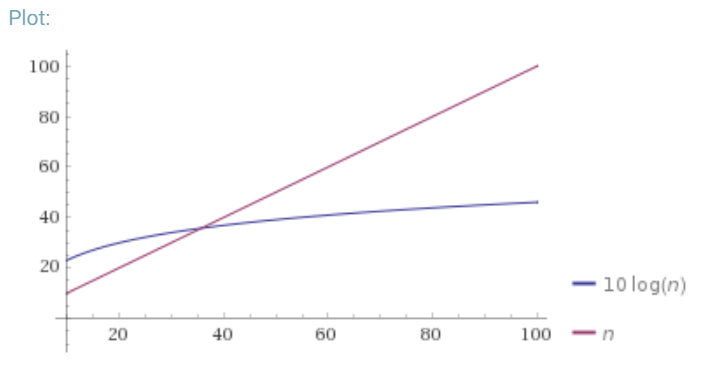 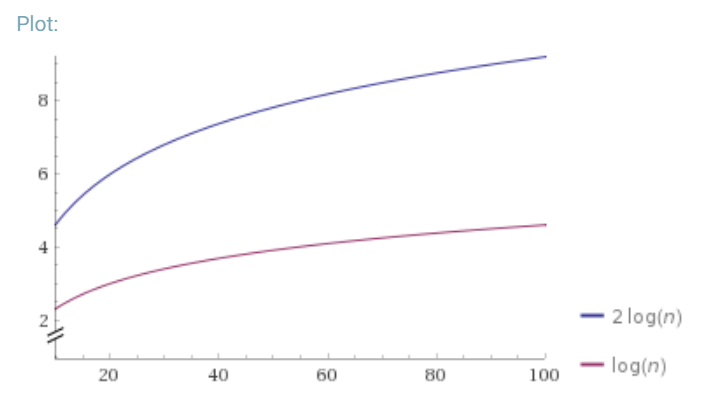 CSE 332 SU 18 - Robbie Weber
10
Why Are We Doing This?
You already intuitively understand what big-O means.
Who needs a formal definition anyway?
We will. 
Your intuitive definition and my intuitive definition might be different.
We’re going to be making more subtle big-O statements in this class.
We need a mathematical definition to be sure we’re on the same page.
Once we have a mathematical definition, we can go back to intuitive thinking.
But when a weird edge case, or subtle statement appears, we can figure out what’s correct.
CSE 332 SU 18 - Robbie Weber
11
Writing Proofs
CSE 332 SU 18 - Robbie Weber
12
Writing Proofs
CSE 332 SU 18 - Robbie Weber
13
Using the Definition
CSE 332 SU 18 - Robbie Weber
14
Edge Cases
CSE 332 SU 18 - Robbie Weber
15
O, Omega, Theta [oh my?]
Big-O is an upper bound 
My code takes at most this long to run
Big-Omega is a lower bound




Big Theta is “equal to”
Big-Omega
Big-Theta
CSE 332 SU 18 - Robbie Weber
16
Viewing O as a class
Sometimes you’ll see big-O defined as a family or set of functions.
Big-O (alternative definition)
CSE 332 SU 18 - Robbie Weber
17
Useful Vocab
CSE 332 SU 18 - Robbie Weber
18
What’s the base of the log?
CSE 332 SU 18 - Robbie Weber
19